Investing in Rural Prosperity
The ‘TRIC’ to Shared Economic Prosperity
Andrew Dumont, Lead Community Development Analyst, Board of Governors of the Federal Reserve System
A presentation at the ARC Grantee Evaluation Kickoff Meeting
December 8, 2022
[Speaker Notes: Good afternoon, everyone
I want to thank Paul Wright for inviting me to participate in this conversation today
As Paul mentioned, my name is Andrew Dumont, and I am a community development analyst at the Federal Reserve Board, where I lead our rural development portfolio]
Table of Contents
SECTION
1
Investing in Rural Prosperity: An overview
SECTION
2
TRIC: A Framework for Fostering Shared Economic Prosperity
SECTION
3
Supporting Small Business and Entrepreneurship using TRIC Principles
[Speaker Notes: During my remarks today, I am going to:
Provide an overview of a book on rural development that the St. Louis Fed recently published in collaboration with the Federal Reserve Board;
Walk you through a framework for fostering shared economic prosperity in rural communities that I and my co-author outline in our chapter of that book; and
Outline key insights and strategies about applying that framework to small business and entrepreneurship support efforts from the book and elsewhere.]
Disclaimer
The information, analyses, and conclusions set forth are those of the presenter and do not necessarily indicate concurrence by the Board of Governors of the Federal Reserve System, the Federal Reserve Banks, or members of their staffs.
[Speaker Notes: But first, I need to read my disclaimer.
The information, analyses, and conclusions set forth are those of the presenter and do not necessarily indicate concurrence by the Board of Governors of the Federal Reserve System, the Federal Reserve Banks, or members of their staffs.]
An Overview of Investing in Rural Prosperity
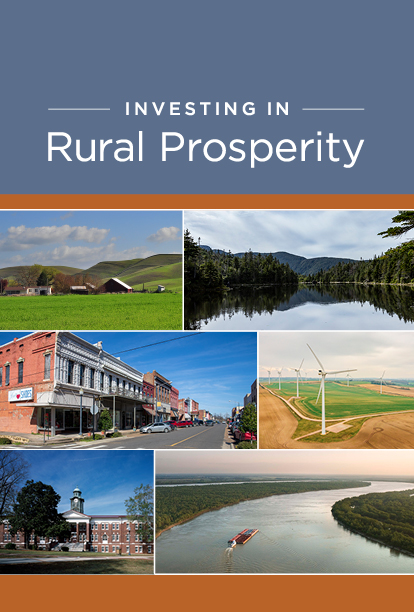 [Speaker Notes: So, first up is an overview of Investing in Rural Prosperity]
Investing in rural prosperity
Investing in Rural Prosperity: An overview
What is Investing in Rural Prosperity?
An edited book, published by the Federal Reserve Bank of St. Louis and the Federal Reserve Board, which is available free of charge to the public electronically and in hard copy
Why did we publish this book?
To help inform rural development stakeholders how policies, practices, and funding streams at the local, state, and federal level can support the achievement of shared economic prosperity in rural communities, especially historically marginalized areas.
What does the book contain?
A high-level overview of the past, present, and potential future of economic opportunity in historically marginalized rural places, including key factors driving those outcomes
A framework for fostering shared economic prosperity in rural communities
Case studies showing how rural communities across the country have made strides in creating opportunities for their residents
Key policy, practice, and funding considerations
Where can I access the book?
www.stlouisfed.org/investinrural
[Speaker Notes: Investing in Rural Prosperity is a free book available electronically and in hard copy.
It is a compilation of essays written primarily by on-the-ground rural development practitioners and those supporting their work.
It was published by the Federal Reserve Bank of St. Louis and the Federal Reserve Board in November 2021.
We published it to help inform rural development stakeholders how policies, practices, and funding streams at the local, state, and federal levels can support the achievement of shared economic prosperity in rural communities.
The book is broken down into four sections:
The first section covers important context on the past, present, and potential future of economic opportunity in rural communities
The second outlines a new framework for fostering shared economic prosperity in rural communities, which I will cover in the next section of my remarks
The third highlights case studies from across the country of communities advancing shared economic prosperity, and
The fourth includes recommendations for action by rural development stakeholders at the local, state, and federal levels.
You can download the book or request a physical copy at www.stlouisfed.org/investinrural]
A Framework for Fostering Shared
Economic Prosperity
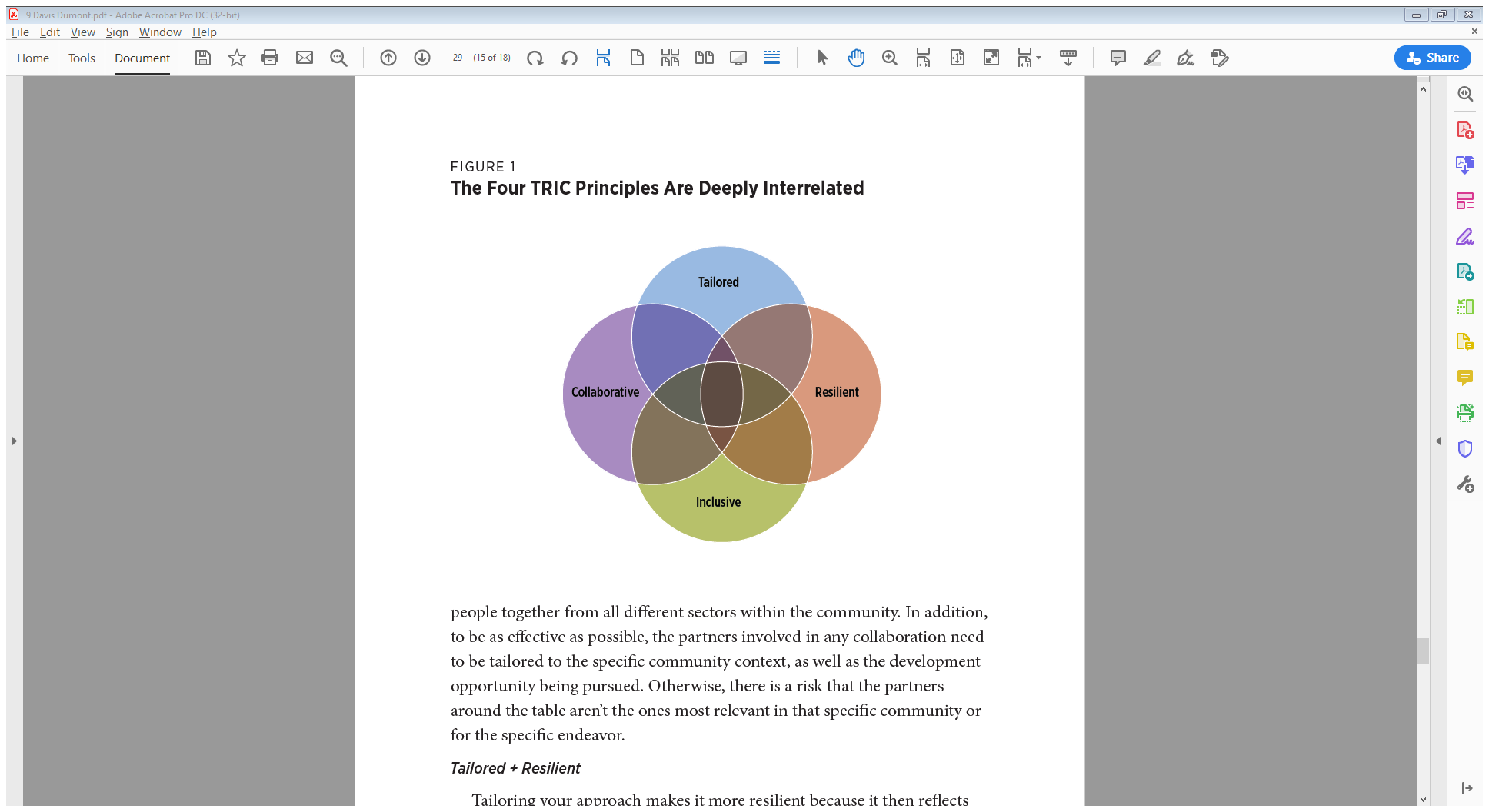 [Speaker Notes: Investing in Rural Prosperity is organized around a new framework for advancing shared economic prosperity that my co-author and I propose in our chapter of the book, which I will now briefly outline]
The ‘TRIC’ Framework
The “TRIC” to shared rural prosperity
Rural communities are more likely to achieve broad-based economic prosperity if they take an asset-based, equitable approach to development
To that end, in this book we propose an approach to rural development that is:
Tailored to the specific goals, assets and organizational infrastructure of the community;
Designed to be resilient to changing circumstances;
Intentionally inclusive about who is at the decision-making table and who benefits from local development; and
Created and carried out through a collaborative process.
We think this approach is the “TRIC” to fostering shared economic prosperity in rural communities
[Speaker Notes: We call our approach the TRIC (T-R-I-C) to shared rural prosperity.
We proposed this framework because we believe that, while every community has assets to build on, we know that simply having assets is not sufficient for creating shared economic prosperity.
So, building on the work of many of the book’s authors and other rural thought leaders, we crafted a framework for how rural communities can convert the presence of assets into economic prosperity that is felt by the whole community.
To do so, we believe the work must be: Tailored, Resilient, Inclusive, and Collaborative
I will briefly walk through what we mean by each of these principles in just a moment
But first, I just want to note that the TRIC framework for how to approach rural development is intentionally not sector- or policy area-specific.
And, while we focus specifically on rural communities in our book, we believe this approach has applicability in urban or suburban contexts too.]
The ‘TRIC’ Framework
Tailored: Ensuring the Strategy Fits the Place
Attempts to support shared economic prosperity in rural places will be most effective when they are tailored to the specific community in which they are being carried out. 
This means the strategy is fashioned around:
The goals of the community
The specific assets present in the community
The community’s organizational capacity
Every community has a different history and so has evolved with a unique set of institutions.
As a result, the organizations that develop and implement a rural development strategy will likely be different in each community. 
Rural development plans that are simply replicated from somewhere else have little chance of being successful, as they are unlikely to closely match the skills, abilities, and interests of community members.
[Speaker Notes: I’ll now quickly walk through each of the four principles in the framework, starting with Tailored.
We led off the TRIC framework with “T” not just because it makes for a great acronym, but also because attempts to support shared economic prosperity in rural places will be most effective when they are crafted for the specific community in which they are being carried out.
This means the strategy is fashioned around the goals of the community and the assets that are present in the community at the time the strategy is being developed.
Community assets can include skills that are present in the local workforce, local historical or cultural sites, proximity to a community college, or any number of things.
When tailoring your strategy to the assets of the community, we believe it is important to identify who and what is already present, including organizational capacity.
Organizational capacity includes the leadership existing in the community, the ability to finance new endeavors (including the presence of financial institutions and government service providers), and the overall support systems that help a community thrive (including community-based organizations, educational institutions, and others).
Any blueprint for development must build on the value of the community’s assets and its organizational capacity.
While the importance of tailoring your rural development strategy may sound obvious, many communities do not currently take this approach, nor do many of the government agencies, foundations, or other resource providers that want to support them.
Well-meaning community leaders may pursue opportunities that sound good but have little likelihood of success because community members lack the specific skills or abilities necessary to participate or are not sufficiently supported to develop those skills or abilities.
Similarly, many well-intentioned resource providers have a clearly defined box they want grantees to fit in that may not necessarily match the realities of the communities they want to help.
Overall, communities need to be met where they are: and not necessarily presented with one-size-fits-all solutions.]
The ‘TRIC’ Framework
Resilient: Designing for Durable Adaptability
To have long-term, positive effects on the community, rural development efforts must be structured in a way that is resilient to both the sudden shocks and gradual changes that will undoubtedly occur over time.
The changes that may affect a community include but are not limited to:
Climate-induced natural disasters
Financial market disruptions
Widespread or localized economic restructuring
Pandemics
Communities should build resiliency into how they plan and structure their development activities.
For example, rural development efforts should not be overly reliant on one person, organization or industry.
Rural development strategies should be future-oriented, updated on an ongoing basis, and consistently evaluated to assess their performance.
[Speaker Notes: Let’s move on to resilient
In order to have long-lasting, positive effects on the community, rural development efforts must be structured in a way that is resilient to both the sudden shocks and gradual changes that will occur over time.
When a community encounters changing dynamics, it needs to be able to respond and adapt throughout these shifts.
This means not being overly reliant on one community member, one organization, or one industry. 
To be resilient, rural development strategies also need to be future-oriented.
Among other things, this involves performing a forward-looking assessment of trends in the economy and demography and thinking about how best to position the community to benefit from what is on the horizon locally, nationally, and globally, and then mobilizing the community to seize that opportunity. 
To truly weave resilience into the fabric of a community, it must be an ongoing process, not a plan you developed once five years ago that hasn’t been updated with the changing times.
Resilience also requires ongoing evaluation.
This is because it is very difficult for local communities to effectively adapt over time if they cannot distinguish between what they are doing that is working and what they are doing that is not.]
The ‘TRIC’ Framework
Inclusive: Engaging and Benefiting the Full Community
To advance shared economic prosperity in a rural place, development activities must be inclusive of the full range of people living in the community, especially those who traditionally may be on the sidelines.
Being inclusive means more than just inviting a couple more diverse people into the existing process; it means rethinking your entire approach.
It often means by ensuring that traditionally marginalized groups have a seat at the table, not only to have their voices heard but to actually exercise decision-making power.
It also requires prioritizing at all stages the distributional effects of choices on different groups, and how those choices relate to their desires, needs and skills.
Those on the sidelines of the community are often there because obstacles exist that limit their participation.
Intentionality is required, therefore, to address the barriers they face and to open the door for new opportunities. 
Ensuring everyone benefits from the community’s growth and prosperity will strengthen the community’s fabric and lead to a stronger economy.
[Speaker Notes: Now I’ll walk through the “I” in the TRIC framework, which stands for Inclusive.
To truly advance shared economic prosperity in a rural place, development activities must be inclusive of the full range of people living in the community, especially those who may traditionally be on the sidelines. 
Those sitting on the sidelines of a community are often doing so because obstacles exist that limit their participation.
Therefore, intentionality is required to address the barriers they face and to open the door for new opportunities. 
To best understand the challenges individuals are experiencing, as well as the potential solutions to those challenges, it is important to view the community members most impacted as experts of their own circumstances.
Ask for their input, place value on their ideas, and incorporate their feedback. 
Taking an intentionally inclusive approach is increasingly important for rural communities, as racially and ethnically diverse populations represent the largest source of population growth for many rural communities across the country.
Therefore, if rural places want to thrive over the long-term, they will benefit from welcoming and embracing people from diverse backgrounds and experiences.]
The ‘TRIC’ Framework
Collaborative: Advancing Further Together
Rural communities are more equipped to advance shared prosperity when people from throughout the community and across the region collaborate to formulate and implement development strategies.
Communities that achieve success over time pursue cross-sector approaches, whereby leaders from the nonprofit, for-profit, financial, government and philanthropic sectors work together.
Even if a rural community works well across sectors within its own borders, it may still struggle to marshal the resources needed to make the most of the opportunities available to it. This is when regional collaboration is necessary. 
The best collaborations seek to build consensus and employ a distributed leadership approach.
Collaborations are more durable when all involved feel their voices are heard, respected and given appropriate weight. 
Identifying what everyone brings to the table, agreeing on common goals and pursuing a common vision will help make collaboration a reality.
[Speaker Notes: The final principle in the framework is Collaborative.
Communities are more equipped to advance shared prosperity when people throughout the community and the broader region collaborate to formulate and implement development strategies. 
This is because communities and their economies are incredibly complex systems, even small rural ones.
So, in most instances, it is largely infeasible and is always undesirable for any one individual or organization to wield enough capacity and influence to shoulder long-term development responsibilities by themselves.
Communities that achieve success over time pursue cross-sector approaches, bringing together leaders from the nonprofit, for-profit, financial, government, and philanthropic sectors to advance their strategies. 
And, successful communities tend to pursue regional collaboration as well. This is because few communities have everything they need to pursue the most promising opportunities.
Working together, however, multiple communities can often combine their assets and resources in ways that is greater than the sum of the individual parts.
Identifying what everyone brings to the collective table, agreeing on common goals, and pursuing a common vision will go a long way toward making collaboration a reality.]
Applying the TRIC Framework to Efforts to Support Small Businesses and Entrepreneurs
[Speaker Notes: The last part of my remarks will focus on several key takeaways from Investing in Rural Prosperity on how to create a strong, supportive environment for rural small businesses and entrepreneurs
I will also highlight a few examples from across the country of what that work looks like on the ground
Before I jump into this next section of the presentation, I just want to note that we released a one-pager containing key insights and case studies from Investing in Rural Prosperity, which you can find on the book’s website. I believe Paul is also posting a link to the one-pager in the chat as well so you can easily access it.]
‘TRIC’, Small Business, and Entrepreneurship
Rural entrepreneurship: Keys to success
Collaborate across the government, private, nonprofit and philanthropic sectors to identify needs and coordinate available resources
Encourage local leaders to make a deep, long-term commitments to support entrepreneurs and small businesses
Create a tailored strategy dedicated to capitalizing on unique local assets and opportunities
Invest in local entrepreneurship support capacity and regional relationships
Recognize diversity and inclusiveness as competitive advantages to be fostered and leveraged
[Speaker Notes: This slide outlines several of those key takeaways

The first bullet gets at a key point, which is that no one in any community has everything that’s needed to create a robust entrepreneurial ecosystem, and that it’s critical to collaborate with others if you want to be successful in this work. By definition, in fact, an ecosystem is a community of interacting organisms (in this case, organizations) in a complex network or interconnected system. So, it’s important to recognize that and plan and act accordingly.

The second bullet raises another critical point: that this work is long-term. Shifting the direction of a community is liking turning an ocean liner: it takes a long time and persistent dedication. You can’t hop in and out from year-to-year or you’re not going to build anything worthwhile.

The third bullet touches on something that makes inherent sense but isn’t adhered to in practice as much as it should be: the idea that each community is unique and, therefore, that each community’s entrepreneurial strategy needs to be equally unique. Just because setting up a shared maker space worked in another community a few counties over doesn’t mean it’s going to work in your community. It may, but it may also be a complete waste of time and money. You need to think about what makes sense for the specific entrepreneurial opportunities in your place and plan accordingly.

The fourth bullet acknowledges that this work requires appropriate support systems both within and outside of the community. Most entrepreneurial opportunities are going to be bigger than a single community – whether that’s in terms of the talent needed, the markets into which those products or services are sold, or so on – and so the support systems enabling those ideas to take flight also need to be bigger and appropriately networked.

The last bullet encourages us to remember that the diversity of our communities, including our historically marginalized community members, is a huge asset that can help our communities thrive if it’s recognized as such and invested in. And, it’s important that we ensure our efforts to support entrepreneurs of color, immigrant entrepreneurs, and others from traditionally disadvantaged communities are carried out using culturally appropriate products and services, ideally identified, created, and delivered by members of those communities.]
‘TRIC’, Small Business, and Entrepreneurship
Promising Examples of Local Efforts from Investing in Rural Prosperity
In Sacramento, California economic development leaders, industry and university partners, and policy officials are working together to create a cohesive regional ecosystem to support the life sciences and agricultural biotechnology industry clusters.
In Eastern West Virginia, several partners came together to form the Ag Action Council, which identified significant potential for the region in developing industries reliant on biomass (biochar, biofuels, etc.).
Since the region has a concentration of raw materials useful for biomass, this asset-based approach leverages the region’s existing assets to create new opportunities.
Higher Purpose Co. is an economic justice nonprofit in Mississippi that aims to build community wealth among Black Mississippians by advancing Black entrepreneurship and access to capital.
HPC’s work includes the Higher Purpose Funding Network, the Higher Purpose Business Fellowship, and the Higher Purpose Institute for Black Entrepreneurship.
[Speaker Notes: The first case study I will highlight comes from Sacramento, California, where economic development leaders, industry and university partners, and policy officials are working together to create a cohesive regional ecosystem to support the life sciences and agricultural biotechnology industry clusters.
This regional strategy will be anchored by two research parks—one in urban Sacramento and one in the City of Woodland, a small town in the broader Sacramento region.
The research parks will act as hubs for new and existing businesses to work with researchers to develop and commercialize new life sciences and ag biotech technologies and innovations.

The second case study comes to us from the ARC region, so some of you are probably more familiar with this work than I am.
As I understand it, in Eastern West Virginia, several partners came together to form the Ag Action Council.
One of the successes of the Ag Action Council has been the identification of the region’s potential for developing business opportunities related to industries that rely on various forms of biomass, such as biochar from chicken waste and biofuels from inputs like sawmill waste products.
Since the region has a high concentration of chicken farms and forestry operations, this asset-based approach has helped the community reimagine waste products as value-added business opportunities.

The last example on this slide is from Mississippi, where Higher Purpose Co is working to support a community of Black entrepreneurs, artists, and farmers who collectively support one another.
HPC does this in part through its Higher Purpose Funding Network, which seeks to change the way that Black entrepreneurs and capital interact.
In the Mississippi delta, there is no centralized effort to help Black business owners shop for the appropriate type of capital necessary to support their businesses. This is why the Higher Purpose Funding Network was created.
HPC coordinates with potential borrowers and financial institutions, so it is easier for individual seekers of business funding to explore and effectively compare multiple options at once. 
HPC also assists entrepreneurs with application packaging, which includes organizing and reviewing all documents related to the funding requests to ensure they are properly prepared, with the goal of accelerating the request for business funding.
They then work with multiple financial institutions to create an integrated suite of capital assistance products, including grants, low-interest loans, loan guarantees and investment dollars.

As you can see, each of these examples has a strong element of collaboration, as well as being tailored for the specific industries or populations in the community being served]
‘TRIC’, Small Business, and Entrepreneurship
Promising Examples from IRP (continued)
CEI of Maine operates the StartSmart program, which provides no-cost, confidential, and linguistically and culturally sensitive business advice to community members who are refugees and immigrants.
They also offer Sharia-compliant financing options for their Muslim clients to ensure they have access to culturally appropriate financing.
Wallowa Resources in Oregon has expanded opportunities in the forest sector beyond timber harvest to include forest and watershed restoration.
Their work has included supporting the use of small-diameter logs by directly investing in businesses and small-scale, distributed renewable energy technologies.
Great Lakes Community Action Partnership supports entrepreneurship in Ohio through their Entrepreneurial Communities Initiative, which is funded through USDA’s Rural Community Development Initiative.
GLCAP designed the program with certain core elements they believe are crucial to the success of the program, while being flexible enough to meet the needs of communities with differing capacities, assets and goals.
[Speaker Notes: This next slide outlines a few more examples, which I will briefly walk through

In Maine, CEI is advancing shared economic prosperity through, among many other things, its StartSmart program.
StartSmart was launched in the mid-1990s, to help an influx of refugees and immigrants achieve economic self-sufficiency through starting or expanding businesses.
StartSmart provides no-cost, confidential, and linguistically and culturally sensitive business advice.
It is supported in part through the federal Office of Refugee Resettlement within the Administration for Children & Families of the U.S. Department of Health and Human Services.
They began with 12-week business planning classes, but soon realized that their clients really needed customized one-on-one business advice, so they adapted their approach and continue to adapt over time based on feedback from their clients.
In addition to this program offering customized business advice, CEI also offers a Sharia-compliant financing product. They began offering this financing product because they were noting that many of their clients weren’t able to achieve their dreams of business ownership because culturally appropriate financing products were not available.

In Northeastern Oregon, Wallowa Resources is helping build a stewardship economy centered on the region’s forestry-based economy.
As you may know, in the 1990s, national timber sales dropped by 90%, hitting rural Oregon hard.
Since its founding in the mid-1990s, Wallowa Resources has been working to create new economic opportunities for the region, including for forestry workers hit hard by the downturn.
It has done so by opening up new renewable energy markets for the region’s timber, and by increasing economic opportunities around forest and watershed restoration.
It has also invested in collaborative relationships and capacity by bringing together multiple stakeholder groups – including some that are often at odds – to craft mutually beneficial agreements that lay the foundation for future partnerships.

Last, but certainly not least, in Ohio the Great Lakes Community Action Partnership is supporting entrepreneurship through its Entrepreneurial Communities Initiative, which is funded in part through USDA’s RCDI program.
GLCAP meets RCDI’s required match using its Community Services Block Grant funds, as RCDI is one of the few programs that allows the match to be met with other federal funds.
GLCAP supports local communities in a variety of ways, including:
Assisting with ecosystem mapping
Interviewing existing or aspiring entrepreneurs to understand their needs
Developing action plans
Providing training on relevant topics and
Paying for community members to attend training conferences, such as the RuralRISE Summit, Main Street Now Conference, and others.]
Thank you!

Questions?

Andrew Dumont
Lead Community Development Analyst
Federal Reserve Board
Andrew.m.Dumont@frb.gov
[Speaker Notes: These are just a few of the examples that can be found in Investing in Rural Prosperity of how to support rural small businesses and entrepreneurship while applying the TRIC principles
I touched on each of these examples at a very high level. Each of them is explored in much greater detail in their respective chapter of the book, so if any of them sounded particularly relevant or applicable to you, I encourage you to download the chapter from the St. Louis Fed’s website to learn more.
Lastly, I just want to say thank you again for the giving me opportunity to speak to you today about this important topic.
And now, I’m happy to take a few questions and engage in a conversation with you all for the remainder of my time with you.]